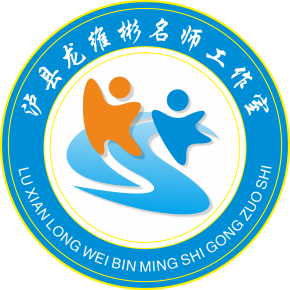 泸县龙维彬名师工作室
“双减”背景下如何落实历史知识点
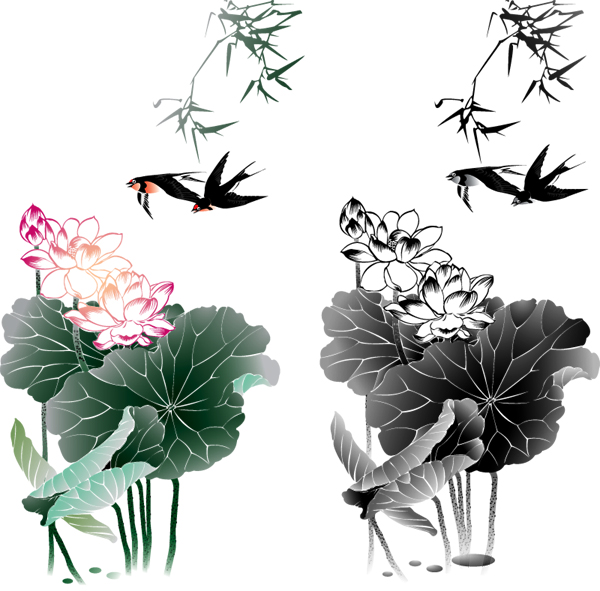 泸县第一中学 钟小容
2023.5.11
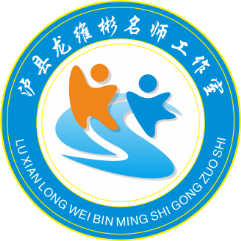 泸县龙维彬名师工作室
一、“双减”背景分析
二、打造高品质课堂，培养学生自主学习能力
三、“黄金200秒”的强化记忆
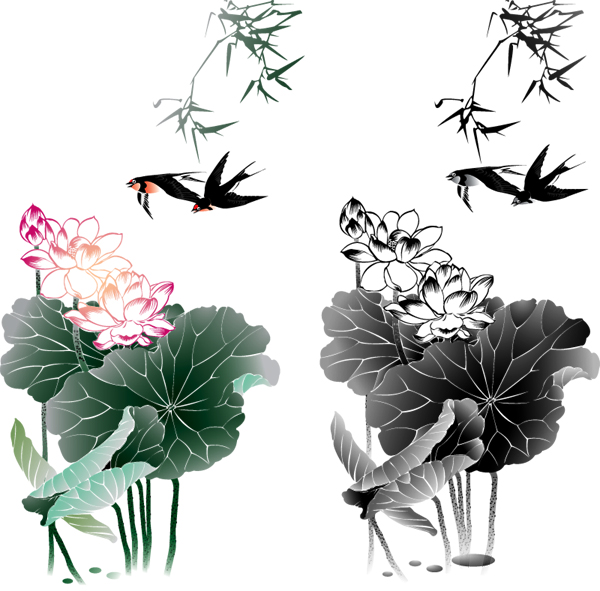 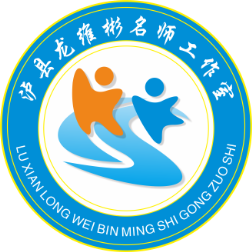 泸县龙维彬名师工作室
一、“双减”背景分析
2021年7月24日，中共中央办公厅、国务院办公厅印发《关于进一步减轻义务教育阶段学生作业负担和校外培训负担的意见》。要求各地区各部门结合实际认真贯彻落实。同年8月，国务院教育督导委员会办公室印发专门通知，拟对各省“双减”工作落实进度每半月通报一次 。10月，全国人大表示:“双减”“拟明确入法，避免加重义务教育阶段学生负担。“双减”成为了减轻学生负担的代名词。“双减”的目的是为了提高课堂效率，减轻没必要的繁琐重复的作业负担。“双减”“的提出，进一步对教师提出了要求，这需要教师改变传统的教学模式，运用丰富的教学手段，充分调动学生的课堂学习积极性，做到当堂知识当堂落实。在“双减”背景下，我们学校作出了积极调整，其中，规定初中政史地生等学科作业不出课堂，以减轻学生课后作业沉重负担。那么，我们如何才能在有限的课堂时间内落实好每一课的历史基础知识点，落实课标要求的五大核心素养，促使学生形成正确的历史人生观，价值观呢？
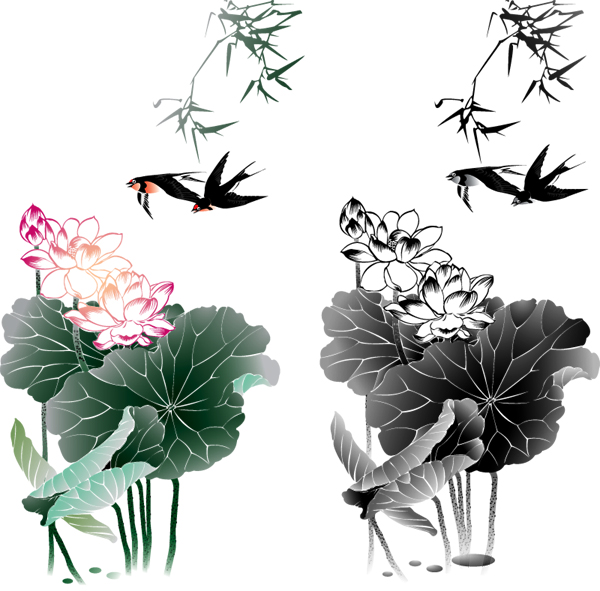 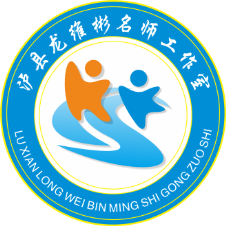 泸县龙维彬名师工作室
二、打造高品质课堂，培养学生自主学习能力
1513课堂高品质课堂，是我校正在推广的课改模式。1513是指一堂课至少有3个有价值的问题，有1次小组讨论，有5个同学展示，1次学情反馈。既是一种课堂理念，也是一种基本架构。其内涵具有5个基本要素：仪式感、少垃圾时间、富有思维含量、师生互动交流、注重学生知识生成。
    课堂流程有“三环六步导学法”。 三环：即学-探-练，六步：即学习目标，预习，预习展示，深入探究，点拨拓展，检测小结。
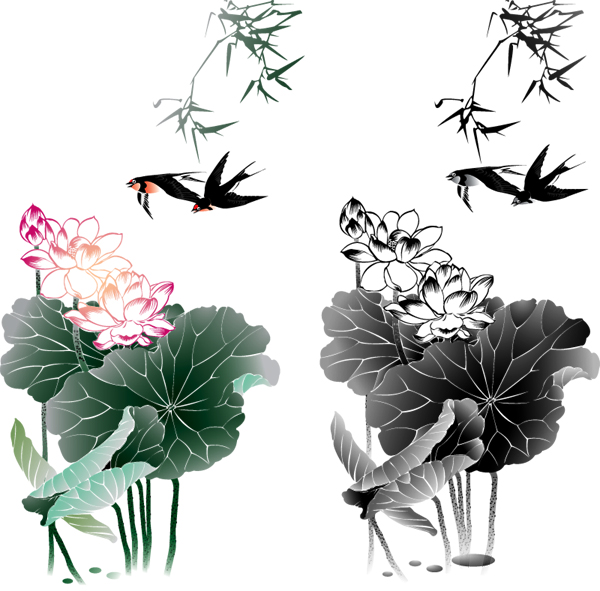 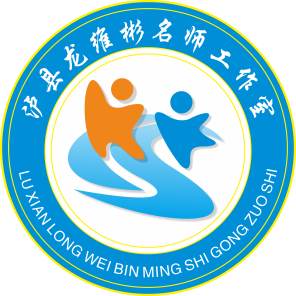 泸县龙维彬名师工作室
（一）确定学习目标，明确学习任务
我校实施的1513课堂在教学活动中，首先要求教师根据课标要求，确定学习目标。学习目标的确定，要求要有行为动词，如了解什么，知道什么，解决什么问题等，学习目标是要有针对性的提出当堂课学习要达到的目标。教师在准备新课时，细致研究课文教材内容，依据课标要求，再制定学习目标。课前，教师将学习目标板书在黑板上，学生诵读学习目标，明确当堂课的学习任务，进行有目的的学习，做到有的放矢。
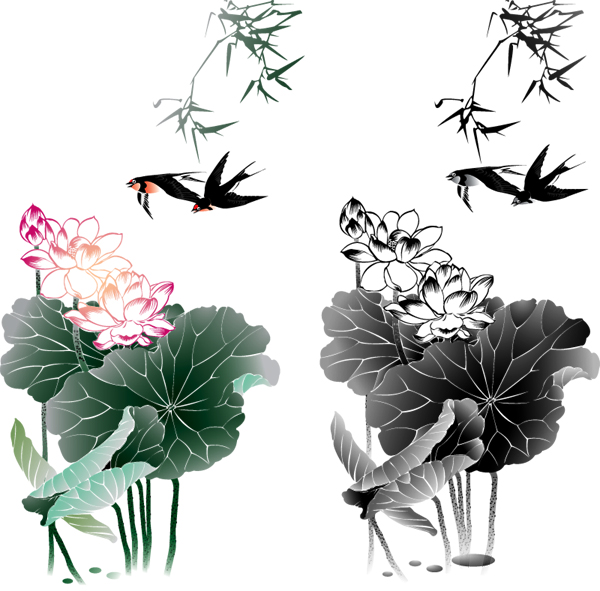 学习目标
     1.了解土地改革的原因和基本过程
     2.知道《中华人民共和国土地改革法》的内容
     3.理解土地改革顺利完成的原因和重要意义
     4.认识基本国情是制定政策的依据
学习目标：
1.了解中共十一届三中全会召开的背景
2.理解中共十一届三中全会内容，认识共十一届三中全会召开的历史意义； 
3.了解拨乱反正的基本史实。
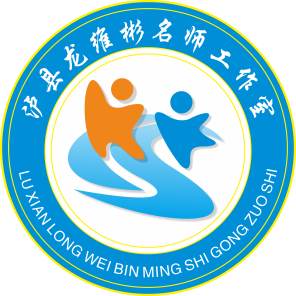 泸县龙维彬名师工作室
（二）设置问题导学，充分发挥学生主动性
课堂上的学习状态是学生掌握知识的关键。积极主动地学习与被动地学习，其效果是完全不同的。但如何才能调动学生学习的积极性，主动性，提高课堂效率呢？这就要求我们教师在每节课的教学中要做到精讲，要充分发挥学生主观能动作用。
在新课教学中，在三环 的“学”的环节中，我多采用问题导学方式进行。问题的设置，是为解决学生自主学习漫无目的，没有重点的问题，给学生自己熟悉课文提供方向。自主学习问题的设置，必须从课标要求出发，结合学习目标，有重点，有针对性，有任务的制定。教师通过问题展示，引导学生读课文解决问题。自主学习过程要求学生必须动笔作记号，做到动手、动脑同时进行。问题导学，以问题为导，以阅读概括为方法，促进学生自主获取历史知识。从而培养学生独立思维和语言表达概述能力
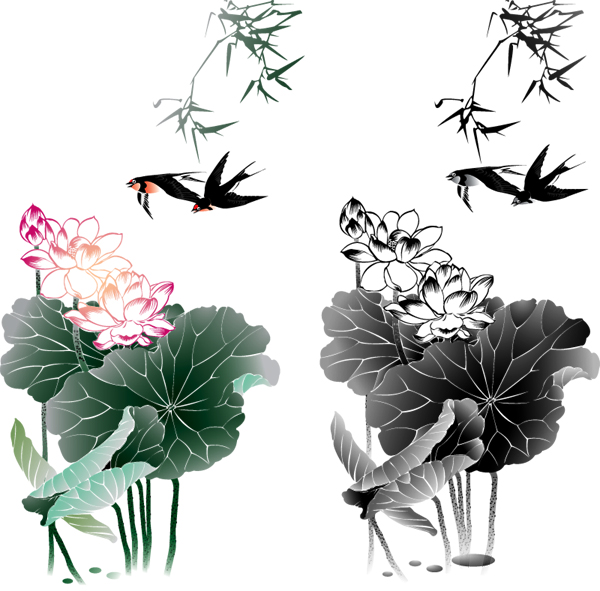 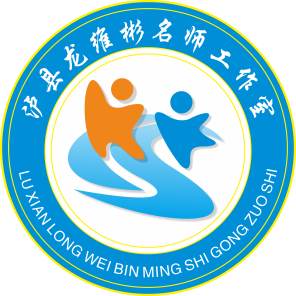 泸县龙维彬名师工作室
（二）设置问题导学，充分发挥学生主动性
例如：
导学问题：（1）中国人民志愿军为什么要出兵朝鲜？
          （2）请讲述抗美援朝战争的概况（军队，指挥，时间，英雄人物故事，著名战役，结果）？
导学问题：（1）归纳新中国实行土地改革的原因。
          （2）概述土地改革的过程（改革地点？时间？土地改革中颁布的法律文件及文件主要内容？土地改革的具体措施? 土地改革的结果？土地改革的目的？特点？）
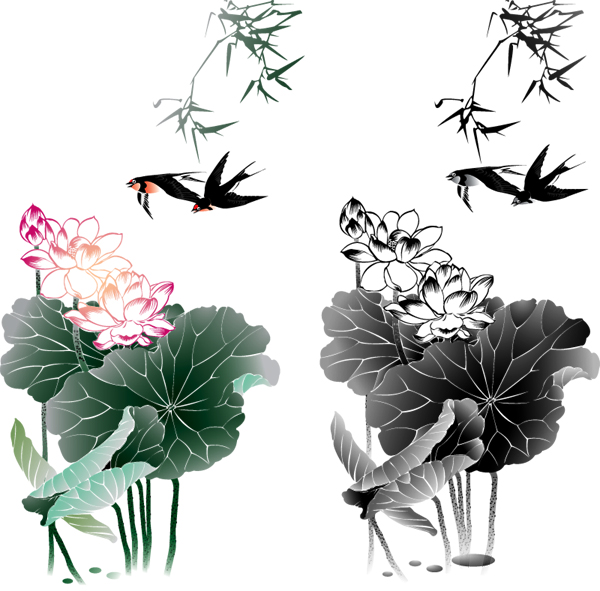 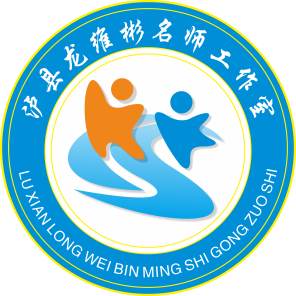 泸县龙维彬名师工作室
（二）设置问题导学，充分发挥学生主动性
通过这些问题，学生阅读课文后基本了解了课文内容，再通过展示环节学生展示所学，教师及时给与小结评价，明确答案，并强调提示学生落实笔记于书。 此环节，注重学生的语言表述和肯定他对知识的掌握情况。教师评价也要注重强调重点。
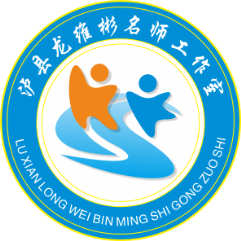 泸县龙维彬名师工作室
（三）激发兴趣，探究历史
苏联教育家赞可夫说过：“凡是没有发自内心的求知欲和兴趣而学来的东西，都是很容易从记忆中挥发掉的”。
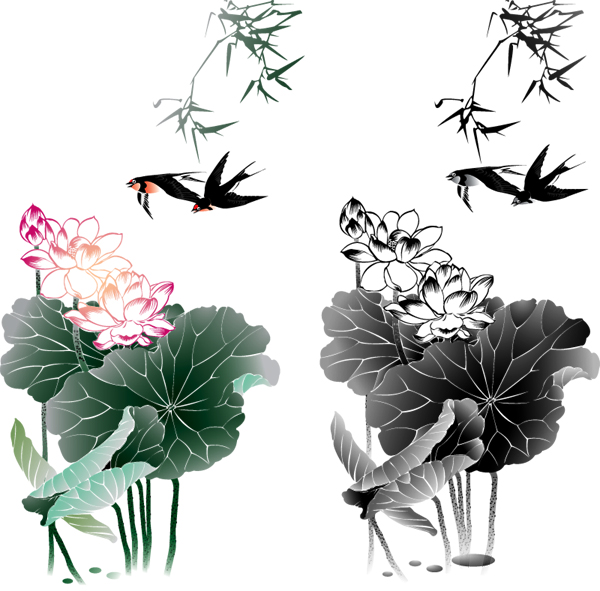 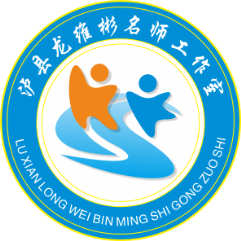 泸县龙维彬名师工作室
（三）激发兴趣，探究历史
历史知识的真正落实，必须建立在学生学习兴趣下，要能灵活运用，举一反三。但历史是“过去”的，学生们不能直接体会。学生学习历史还需要从一个时空感知到积累历史，再从积累历史到理解历史的一个过程。我们要让课堂吸引学生，就要激发他们探究学习的兴趣。而初中学生的形象思维还强于抽象思维。所以，历史课堂上，根据需要可以借助多媒体技术，展示一些增加学生形象感知的材料，如图片，视频，文字，表格等。让学生通过对材料的感知认识去进行判断、探究，从中得出观点和结论。因此，在课堂教学的深入探究时，针对学生自主学习中不能解决的思考性问题和拓展思维的探究性问题，我经常采用材料分析，或者小组合作的形式进行分析归纳，从而得出结论，教师小结落实。因此，千方百计激发学习兴趣，发挥小组合作精神，也是打开学生思维，探究落实历史知识的重要手段。
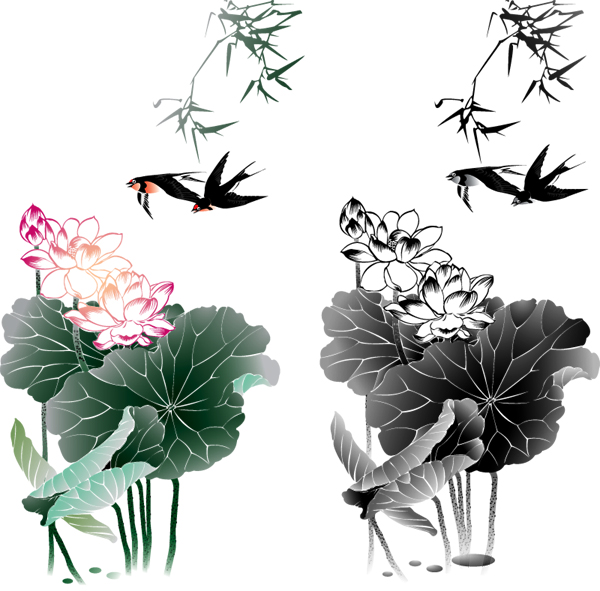 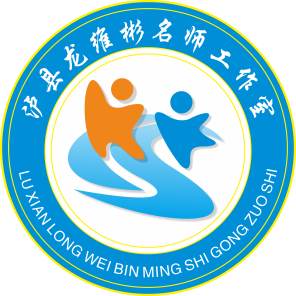 泸县龙维彬名师工作室
（三）激发兴趣，探究历史
例如：在教学八年级下册16课时，为了帮助学生理解“求同存异”，仅靠教师的语言表述，学生还比较迷糊，于是，我播放了周恩来在万隆会议上的讲话视频片段。播放视频之前，教师展示问题，布置任务。
     在八年级上册教学红军长征一课时，因为学生们没有体会过挨饿受冻，也没有真正认识过长征之路的艰辛。那么如何才能让他们感受长征之路的艰险，体会到长征的精神品质呢？我尝试让学生讲述长征中的故事，借助现代教育媒体功能，截取纪录片片段再现长征湘江战役，过雪山的场景，在故事和影像资料的吸引下，引导学生思考，红军长征途中遭遇了哪些困难？他们如何克服这些困难？这体现了红军长征的什么精神品质？通过感官的体验，学生再思考探究问题，使知识和感悟自然生成在课堂中
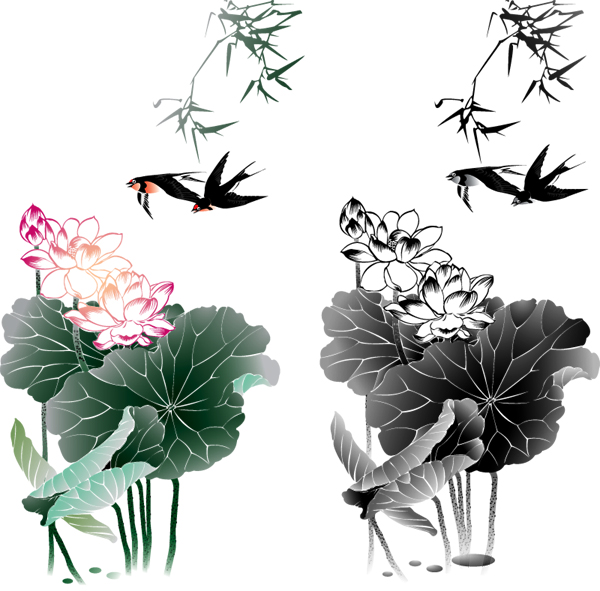 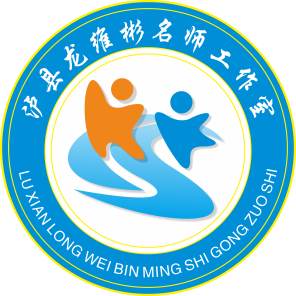 泸县龙维彬名师工作室
（四）课堂小结，典型训练
我校1513高品质课堂教学的最后一个环节是检测小结。新课完成时，为了帮助学生梳理当堂课的知识线索，理清脉络，每一堂课都要对所学知识进行课堂小结。课堂小结由学生展示完成，主要回顾本堂课学习了什么？了解了什么？得到了什么感悟、教训、认识等？在学生展示时，教师板书或者多媒体展示本堂课的知识线索，在此过程中再次强调重点知识，加深学生对基础知识的印象。学生自己再语言叙述本课知识线索，理清知识点。
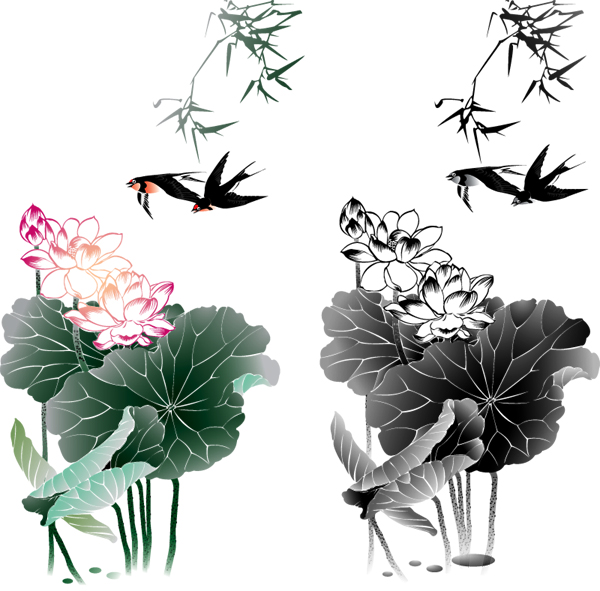 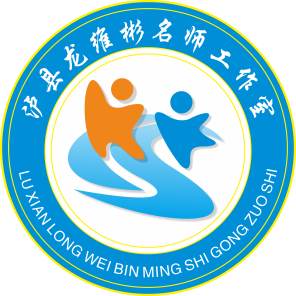 泸县龙维彬名师工作室
（四）课堂小结，典型训练
历史知识落实的体现还表现在对知识的运用。每节课的练习检测既巩固了所学知识，又成为知识落实的关键。练习题的选择，我根据课标要求，结合近年中考题的考点，做到精心选择，分层检测，鼓励学生自己表述解题方法，分析练习题的考点内容。这样，通过课堂练习，教师及时获得了学生对知识的掌握情况的反馈。课堂练习完成之后，利用好练习册，选择练习册部分材料题完成。以此达到对知识二次巩固，灵活运用的目的。
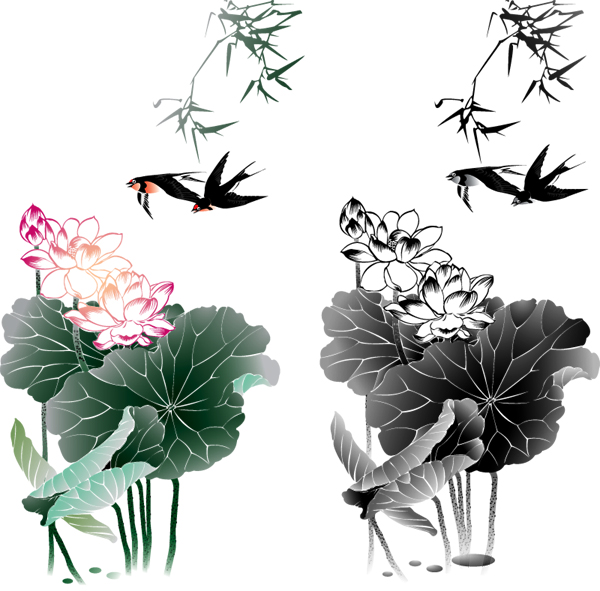 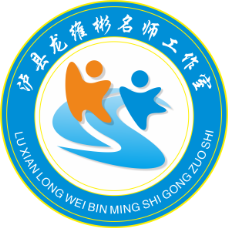 泸县龙维彬名师工作室
三、“黄金200秒”的强化记忆
根据科学的研究显示，一般人的记忆都有一个遗忘规律，先快后慢，先多后少。虽然课堂上认真听了，但历史作为文字学科，知识繁多，时间线索，空间线索复杂，让学生深感头疼。而许多学生沿用死记硬背的方法学习历史，往往背完即忘，产生了 “破罐子破摔”的想法。面对这些意图放弃学习历史的学生，我们应该更多的鼓励，为他们寻找到学习的方法。首先，我让他们注意老师课堂上经常强调的内容，其次我对一些重点知识进行强化巩固记忆，从而及时获得学习效果的反馈。在有限的时间里，也为了培养学生个人的语言表达，梳理知识的能力，帮助学生理解性的记忆知识，我借助学校提倡的“黄金200秒”活动。在每一节历史课课前3分钟时，由一个学生上讲台向同学们梳理上节课的重要知识点，进一步加强学生对课文知识体系的熟悉，最终在脑海中再现知识结构，再一次回顾了上节课的知识，强化了对知识的感知记忆。另外，为了使“黄金200秒”涉及到更多同学，我又采用“我问你答”的设问方式强化重点知识。希望在这种不断地巩固强化记忆中，达到知识点的落实。
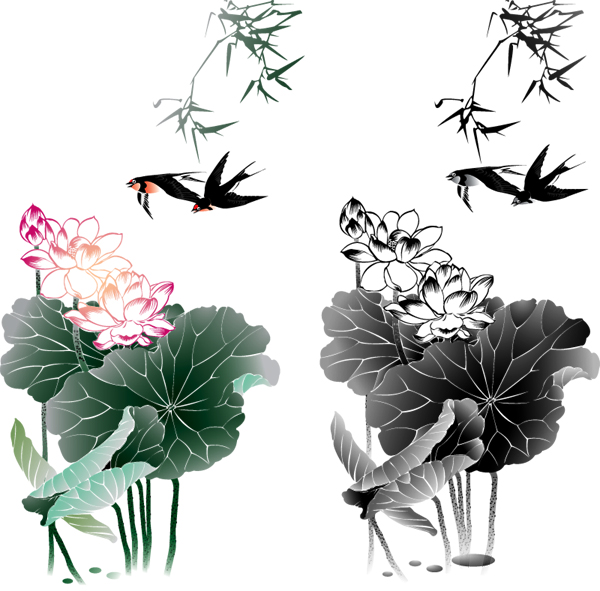 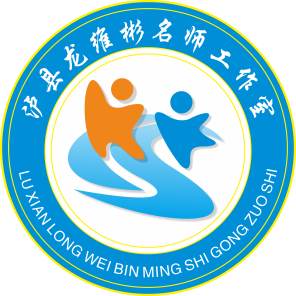 泸县龙维彬名师工作室
结语
“双减”工作是党中央，国务院部署实施的旨在减轻学生课业负担的民生工程。历史本身是让学生很感兴趣的一门学科。学生们喜欢历史故事，喜欢历史人物，他们的好奇心，他们的学习热情不应该被沉重的作业负担磨灭。作为历史教师，我应该更加科学精细的做好“双减”工作，精细设计课堂教学，让学生在轻松愉快的学习环境中获得历史知识，落实历史学科素养。
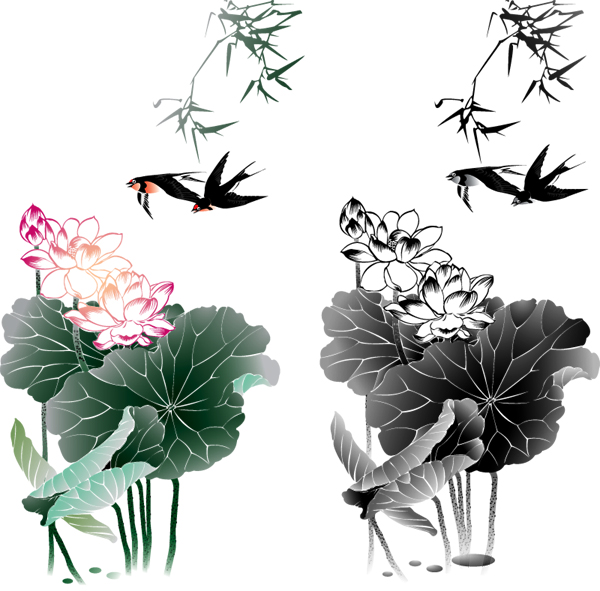 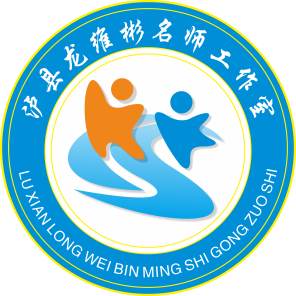 泸县龙维彬名师工作室
谢谢指导！
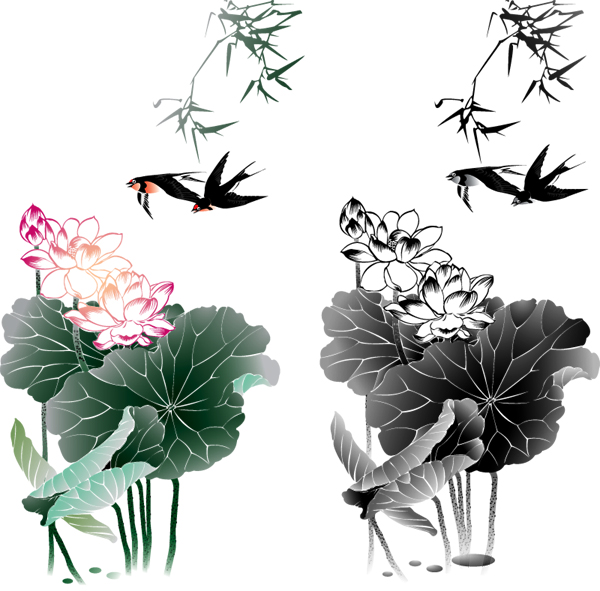